（戦略ビジネスマッチング）
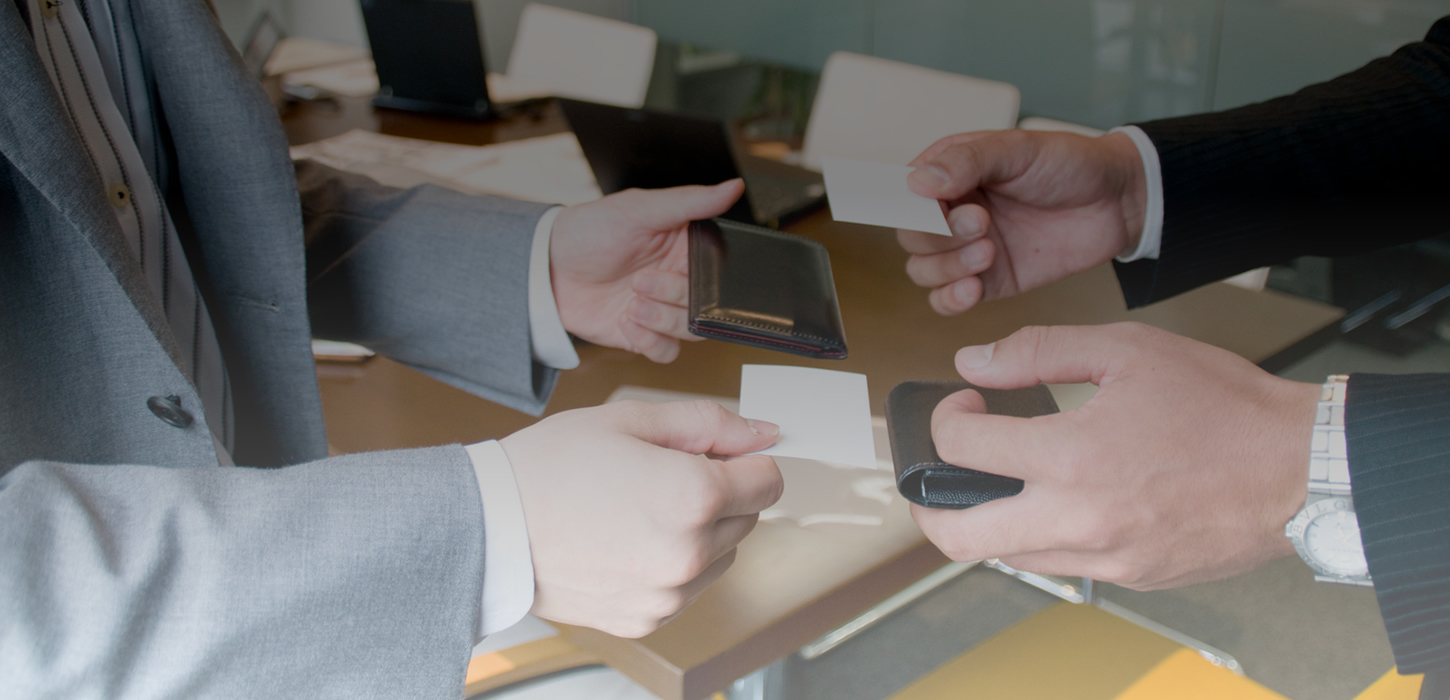 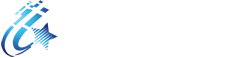 https://bmshe.com
中小企業を元気にするビジネスマッチングサイト
ビジネスマッチングを通じて
中小企業の売上アップに貢献！
中小企業を“元気”にしたい！
　戦略ビジネスマッチングは「中小企業を元気にしたい！」「企業に貢献したい！」という同じ志を持つ、北は北海道から南は沖縄までの全国の保険営業マンを中心とした会員が参加している「ビジネスマッチング」サイトです。
　売上アップに貢献したくても、一人の力ではできることは限られているため、日々、企業の財務改善や事業承継・相続などの知識を学んでいる会員がコーディネイトを務めます。
社長のお手間は取らせません！
　一般的なビジネスマッチングサイトは利用者（企業）自らが、ビジネスマッチング情報を登録し検索、交渉というプロセスが必要ですが、当サイトでは、両者の間にコーディネーターが介在するので、社長はご希望やご要望をコーディネーターに伝えるだけで希望する情報を登録することができます。
　案件が発生した際は、事前のすり合わせはコーディネーター同士に委任することができますので、具体的に進める段階まで社長は出ていく必要はありません。
匿名でも情報を掲載できます！
　企業名を特定されないように匿名でも情報を発信することができます。これも専属のコーディネーターが間に入ることのメリットです。興味をお持ちになったら、事前のすり合わせ段階ではコーディネーターが守秘義務を持って対応します。
企業PRページを使って全国のコーディネーターにPRできます！
　具体的なビジネスマッチングのご要望が無くても、企業の強みや革新的な技術、製品・サービスなどを掲載しておくことで、コーディネーターのひらめきで思ってもみなかったビジネスマッチングが実現するかも知れません。
新たなコストはかかりません！
　ご利用にあたり、現在費用は頂いておりません。「中小企業を元気にしたい！」「企業に貢献したい！」という志でコーディネーターは活動しています。
Copyright © 戦略ビジネスマッチング. All Rights Reserved.
【全体の流れ】
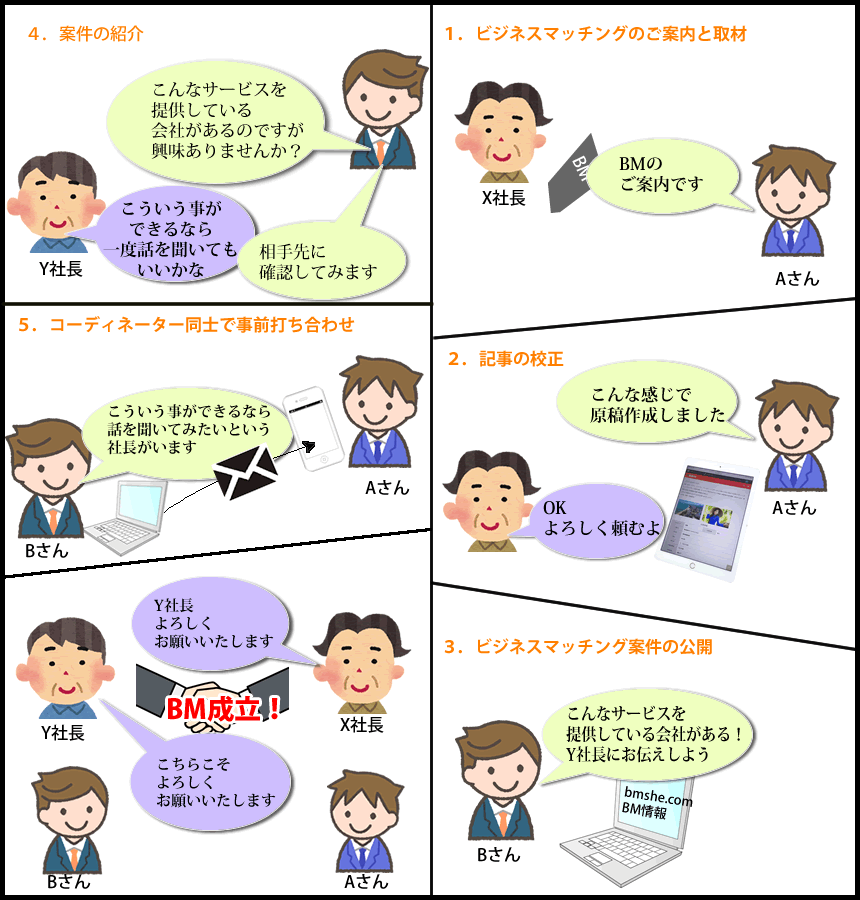 戦略ビジネスマッチングに関するお問い合わせは下記まで
Copyright © 戦略ビジネスマッチング. All Rights Reserved.